робот
Для робофиниста
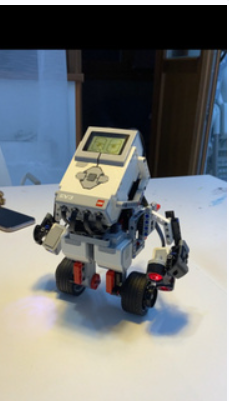 Наш робот